Act II, Scene ii
Setting
“The castle”
Fairly vague, but probably some sort of public receiving area
Rosencrantz and Guildenstern enter “[with others]” - Throne room? 
Rosencrantz and Guildenstern
Absolutely interchangeable - Like Solanio and Salerio in The Merchant of Venice or the lovers in A Midsummer Night’s Dream (Hermia, Helena, Demetrius, Lysander)
Theatrical tradition likes to mix them up sometimes
Claudius:  Thanks, Rosencrantz and gentle Guildenstern.

Gertrude:  Thanks, Guildenstern and gentle Rosencrantz. (lines 33-34) This is often played as Gertrude correcting Claudius
They are not important enough to differentiate them
Stoppard plays on this in Rosencrantz and Guildenstern are Dead
It is enough to know that they are Hamlet’s friends from school, though not apparently in the same rank of friendship as Horatio
Claudius has sent for them (“The need we have to use you did provoke / Our hasty sending” – scene ii, lines 3-4)
Act II, Scene ii
We can assume from the discussion that Hamlet has begun to show signs of madness
Claudius and Gertrude are worried
We have seen evidence of this from Act II, Scene I with Ophelia’s description of Hamlet’s odd behaviour and appearance
Some time has passed between acts, apparently
Act II, Scene ii
Polonius’ entrance
He first keeps the Fortinbras plot going:  “Th’ambassadors from Norway, my good lord, / Are joyfully returned” (scene ii, lines 40-41)
He presents his theory to Claudius that the cause of Hamlet’s madness is love for Ophelia
Act II, Scene ii
The ambassadors return…
(Cornelius {Cornelia in Tenent film} and Voltemand)

Apparently, Fortinbras had been gathering an army

The uncle, the King of Norway, apparently thought Fortinbras’ army was to fight the Poles, but upon investigation it turned out that Fortinbras had been gathering the army for a potential attack on Claudius and Denmark

When Norway finds out that his nephew is doing this, he gets a promise from Fortinbras not to attack Denmark
Fortinbras is, however, allowed to keep his army (!) and is allowed to go and fight the Poles
Act II, Scene ii
The ambassadors return, cont’d

Claudius is asked to allow Fortinbras’ army safe passage through Denmark
Can we accept this at face value?
Is this a good idea?
Claudius does not give an answer right away; he wants to “read, / Answer, and think upon this business” (scene ii, lines 81-82)


This Fortinbras subplot is always in the background!
Act II, Scene ii
Polonius’ explanation of Hamlet’s madness

A great example of Polonius’ verbosity
Ironic line:  “since brevity is the soul of wit” (scene ii, line 90); he is not brief, so is he therefore not witty?
Gertrude calls him on his unnecessary verbal flourishes:  “More matter, with less art” (scene ii, line 95)

He has a letter from Hamlet to Ophelia, which he reads
He criticizes the writing style very amusingly (i.e. – “That’s an ill phrase, a vile phrase; ‘beautified’ is a vile phrase” – scene ii, lines 111-112)
How did he get the letter?
Ophelia is so passive and dutiful
He is so domineering
It is, in truth, not a great letter; Hamlet sounds like what he is:  a love-struck youth
Polonius makes sure that Claudius and Gertrude know that he knows his place, and that he has not encouraged Ophelia with Hamlet
Act II, Scene ii
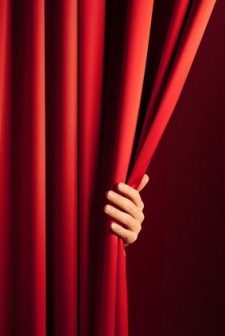 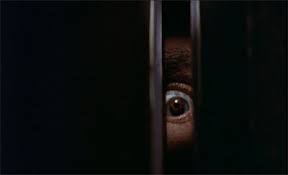 A plan is formulated to test Polonius’ theory
He and Claudius will hide behind an arras (a wall covering) and spy on Hamlet when he is with Ophelia
Ophelia will be “bait,” basically
This illustrates both Polonius’ and Claudius’ way of dealing with things (trickery, deception, sneakiness)
Act II, Scene ii
Hamlet’s entrance
This is our first exposure to Hamlet’s “antic disposition;” we have heard it reported by others, but this is our first view of it
important thing to remember:  Hamlet is acting mad, but he is not, so the things he says are calculated both to seem insane but at the same time both hint at things and amuse himself
As Polonius says, “Though this be madness, yet there is method in’t” (scene ii, lines 207-208) and “How pregnant sometimes his replies are” (scene ii, lines 210-211)
Hamlet greets Polonius as a “fishmonger” (scene ii, line 174)
Elizabethan slang for a pimp
He is using his daughter for political gain with Claudius, and Hamlet instantly recognizes this
Hamlet gives Polonius advice about Ophelia:  “Let her not walk i’th’sun” (scene ii, line 185)
Keep her safe indoors…
Echo to one of Hamlet’s first lines (“I am too much in the sun” – I, ii, 67); keep her away from Claudius?
He insults Polonius by saying that he is reading that old men are stupid and useless
Act II, Scene ii